safe
Eran Yahav, Stephen Fink

Satish Chandra, Nurit Dor, Emmanuel Geay, Alexey Loginov, Ganesan Ramalingam, Sharon Shoham, Greta Yorsh
Tools
SAFE
Scalable And Flexible Error-detection and verification
SAFE Mining
SALSA
Scalable Analysis via Lazy Scope expAnsion
…
Motivation
Application Trend: Increasing number of libraries and APIs
Non-trivial restrictions on permitted sequences of operations 
Typestate: Temporal safety properties
What sequence of operations are permitted on an object?
Encoded as DFA
e.g. “Don’t use a Socket unless it is connected”
close()
getInputStream()
getOutputStream()
init
connected
closed
connect()
close()
err
getInputStream()
getOutputStream()
getInputStream()
getOutputStream()
*
Goal
Typestate Verification: statically ensure that no execution of a Java program can transition to err 
Sound* (excluding concurrency)
Precise enough (reasonable number of false alarms)
Scalable (handle programs of realistic size)


* In the real world, some other caveats apply.
Challenges
class SocketHolder {  Socket s;  }
Socket makeSocket() { return new Socket(); // A }
open(Socket l) { 
   l.connect();
}
talk(Socket s) { 
  s.getOutputStream()).write(“hello”); 
}

main() {
  Set<SocketHolder> set = new HashSet<SocketHolder>();
  while(…) { 
     SocketHolder h = new SocketHolder();
     h.s = makeSocket();
     set.add(h) 
  } 
  for (Iterator<SocketHolder> it = set.iterator(); …) {
     Socket g = it.next().s;
     open(g);
     talk(g);
   }
}
Flow-Sensitivity
Interprocedural flow
Context-Sensitivity
* Non-trivial Aliasing *
Path Sensitivity 
Full Java Language
Exceptions, Reflection, …
Big programs
I’m skeptical
Our Approach
Flow-sensitive, context-sensitive interprocedural dataflow analysis

Abstract domains combine typestate and pointer information
More precise than 2-stage approach
Concentrate expensive effort where it matters

Staging: Sequence of abstractions of varying cost/precision
Inexpensive early stages reduce work for later expensive stages

Techniques for inexpensive strong updates (Uniqueness, Focus)
Much cheaper than typical shape analysis
More precise than usual “scalable” analyses

Results
Flow-sensitive functional IPA with sophisticated alias analysis on ~100KLOC in 10 mins.
Verify ~92% of potential points of failure (PPF) as safe
Analysis Overview
Preliminary
Pointer Analysis/
Call Graph Construction
Composite 
Typestate
Verifier
Program
Possible failure points
Intraprocedural
Verifier
Unique
Verifier
AP Focus
Verifier
Initial Verification Scope
Dataflow Analysis

 Sound, abstract representation of program state
 Flow-sensitive propagation of abstract state
 Context-sensitive: Tabulation Solver [Reps-Horwitz-Sagiv 95]
(Instrumented) Concrete Semantics
close()
getInputStream()
getOutputStream()
init
closed
init
init
connected
closed
connect()
close()
σ = { <o1, init> , <o2,closed> , <o3,init> , … }
err
getInputStream()
getOutputStream()
getInputStream()
getOutputStream()
*
AS1
AS2
AS3
AS1
AS2
AS3
AS3
AS2
Abstract State
σ = { <o1, init> , <o2,closed> , <o3,init> , … }
σ# = { <AS1, init> ,<AS1,closed>  }
init
{ init, closed }
closed
init
Base Abstraction
Abstract State := { < Abstract Object, TypeState> }
close()
getInputStream()
getOutputStream()
open(Socket s) { s.connect();}
talk(Socket s) { s.getOutputStream()).write(“hello”); }
dispose(Socket s) { s.close(); }
main() {
  Socket s = new Socket(); //S  
  open(s);
  talk(s);
  dispose(s);
}
init
connected
closed
connect()
close()
<S, init>
<S, init> , <S, connected>
err
getInputStream()
getOutputStream()
<S, init> , <S, connected>, <S, err> ×
getInputStream()
getOutputStream()
*
Unique Abstraction
Unique
Abstraction
Abstract State := { < Abstract Object, TypeState, UniqueBit> }
“UniqueBit” ≈ “ exactly one concrete instance of abstract object”
  Allows strong updates
open(Socket s) { s.connect();}
talk(Socket s) { s.getOutputStream()).write(“hello”); }
dispose(Socket s) { s.close(); }
main() {
  Socket s = new Socket(); //S  
  open(s);
  talk(s);
  dispose(s);
}
<S, init, U>
<S, connected, U>
<S, connected, U> 
Unique
Abstraction
More than just singletons?
open(Socket s) { s.connect();}
talk(Socket s) { s.getOutputStream()).write(“hello”); }
dispose(Socket s) { s.close(); }
main() {
 while (…) {
  Socket s =new Socket();//S  
  open(s);
  talk(s);
  dispose(s);
 }
}
<S, closed, U>
<S, closed, ¬U> <S, init, ¬U >
<S, closed, ¬U> <S, init, ¬U > <S, connected, ¬U>
<S,  err, ¬U> ×  ….
<S, init, U>
<S, connected, U>
<S, connected, U>
<S, closed, U>
Object liveness analysis to the rescue
 Preliminary live analysis oracle
 On-the-fly remove unreachable configurations
Access Path Must
{ < Abstract Object, TypeState, UniqueBit, MustSet, MayBit> }
MustSet := set of symbolic access paths (x.f.g….) that must point to the object
MayBit := “must set is incomplete.  Must fall back to may-alias oracle”
Strong Updates allowed for e.op() when e  Must or unique logic allows
Access Path Focus
{ < Abstract Object, TypeState, UniqueBit, MustSet, MayBit, MustNotSet> }
MustNotSet := set of symbolic access paths that must not point to the object
Focus operation when interesting things happen 
generate 2 tuples, a Must information case and a MustNot information case
Only track access paths to “interesting” objects
Sound flow functions to lose precision in MustSet, MustNotSet
Allows k-limiting.  Crucial for scalability.
Access Path Focus
Abstraction
{ < Abstract Object, TypeState, UniqueBit, MustSet, MayBit, MustNotSet> }
class SocketHolder {  Socket s;  }
Socket makeSocket() { return new Socket(); // A }
open(Socket t) { 
   t.connect();
}
talk(Socket s) { 
  s.getOutputStream().write(“hello”); 
}
dispose(Socket s) { h.s.close(); }
main() {
 Set<SocketHolder> set = new HashSet<SocketHolder>();
 while(…) { 
  SocketHolder h = new SocketHolder();
  h.s = makeSocket();
  set.add(h);
 } 
 for (Iterator<SocketHolder> it = set.iterator(); …) {
  Socket g = it.next().s;
  open(g);
  talk(g);
 }
}
<A, init, ¬U, {}, May, {} >
<A, init, ¬U, {}, May, {¬ t} >, <A, connected, ¬U, {t}, May, {}>
<A, init, ¬U, {}, May , {¬g,¬s}>, <A, connected, ¬U, {g,s}, May, {}>
                                            
<A, init,  U, {h.s}, ¬May, {}>
<A, init , U, {h.s}, May ,{}>

<A, init, ¬U, {}, May , {}>
<A, init, ¬U, {}, May , {¬g}>, <A, connected, ¬U, {g}, May, {}>
Preliminary
Pointer Analysis/
Call Graph Construction
Implementation Details Matter
Sparsification
Separation (solve for each abstract object separately)
“Pruning”: discard branches of supergraph that cannot affect abstract semantics
Reduces median supergraph size by 50X
Current implementation: 
Subset-based, field-sensitive Andersen’s
SSA local representation
On-the-fly call graph construction
Unlimited object sensitivity for
Collections
Containers of typestate objects (e.g. IOStreams)
One-level call-string context for some library methods 
Heuristics for reflection (e.g. Livshits et al 2005)
Details matter a lot

 if context-insensitive preliminary, 
stages time out, terrible precision
Precision
11 typestate properties from Java standard libraries    17 moderate-sized benchmarks [~5K – 100K LOC]
Sources of False Positives
Limitations of analysis
Aliasing
Path sensitivity
Return values
Limitations of typestate abstraction 
Application logic bypasses DFA, still OK
Running time
Some Related Work
ESP
Das et al. PLDI 2002
Two-phase approach to aliasing (unsound strong updates)
Path-sensitivity (“property simulation”)
Dor et al. ISSTA 2004
Integrated typestate and alias analysis
Tracks overapproximation of May aliases

Type Systems
Vault/Fugue
Deline and Fähndrich 04:adoption and focus
CQUAL
Foster et al. 02: linear types
Aiken et al. 03: restrict and confine

Alias Analysis
Landi-Ryder 92, Choi-Burke-Carini 93, Emami-Ghiya-Hendren 95, Wilson-Lam 95, ….
Shape Analysis: Chase-Wegman-Zadeck 90, Hackett-Rugina 05, Sagiv-Reps-Wilhelm 99, …
Questions I
Which problem does your tool solve? 
Typestate verification in the presence of aliasing
What kind of analysis is the tool using? 
RHS interprocedural tabulation solver (with some modifications)
Abstract domains combining aliasing and typestate information
What are the strengths/weaknesses of the tool (e.g. which language features are (not) supported?) 
Strength: precise treatment of aliasing
Weakness: concurrency, scalability
Questions II
Usability: What and (qualitatively) how many user annotations does the tool need, if any, for (a) primary functionality, and (b) filtering false alarms? 
No annotations required
Around 92% of potential points of failure are verified to be safe.
How does your tool interface with other tools? 
Built on top of WALA
Under what conditions is it available (free download, commercial product)? 
Currently: Joint research agreement (easy)
Future: open source
If you were to write your tool from scratch again, what would you do differently? 
Modular (but its very hard)
<?xml version="1.0" encoding="ASCII"?>
<typestateRule>  
 <automaton name="automaton_1">
    <state name="init" initial="true"/>
    <state name="connected"/>
    <state name="closed"/>
    <state name="err" accepting="true"/>
    <event type="IDispatchEvent" name="connect">
      <pattern pattern=".*connect\(.*" />
    </event>
    <event type="IDispatchEvent" name="getInputStream">
      <pattern pattern=".*getInputStream\(.*" />
    </event>
…
    <event type="IDispatchEvent" name="close">
      <pattern pattern=".*close\(.*" />
    </event>
    <transition source="init" event="connect" destination="connected"/>
    <transition source="init" event="getInputStream" destination="err"/>
    …
  <attributes
        name="Never getOutputStream/getInputStream from a Socket when not connected or closed"
        severity="Warning"
        category="Correctness"
        level="MethodLevel"
        typeStateAutomaton="automaton_1"/>
    <type name="Ljava/net/Socket"/>
</typestateRule>
SAFE Mining
Client-side specification mining 
based on flow-sensitive, context-sensitive abstract interpretation 
combined domain abstracting both aliasing and event sequences
Novel family of abstractions to represent unbounded event sequences
Novel summarization algorithms
Preliminary experimental results
java.security.Signature
Base/Past/Total
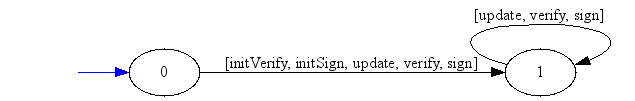 Base/Past/Exterior
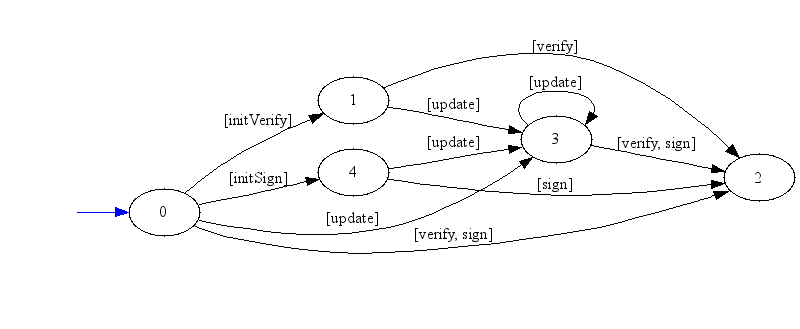 APFocus/Past/Exterior
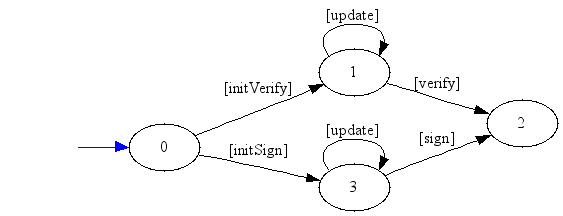 Ganymed Session
Base/Past/Exterior
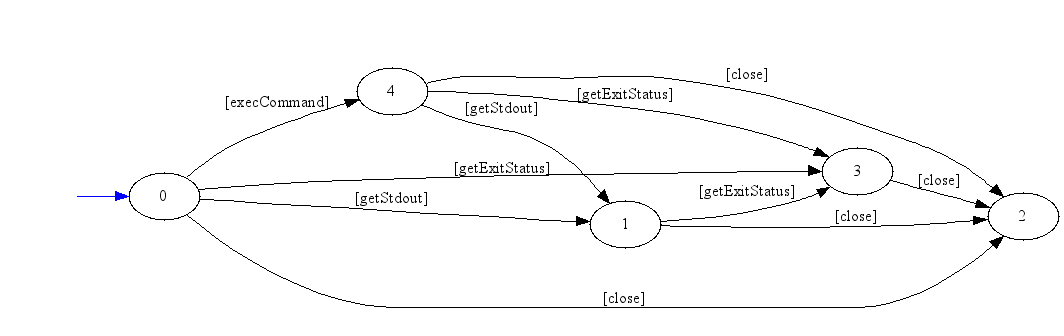 APFocus/Past/Exterior
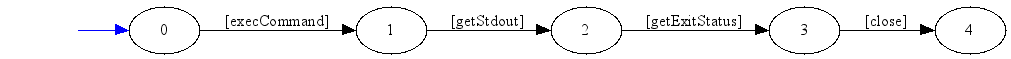 (all results here are actual images produced by the tool)
SALSA
What about all the other dereferences?
public static class Filter implements NodeFilter {
  …

  public Filter(
      final String aName,
      final String aValue,
      final Resolver aResolver) {
      name = aName;
      substitute = aResolver.setSubstitute(aValue, aValue);
    }
Local tools cannot say anything (useful) about this dereference …
RestrictedHandler.onResolvedEquals(String, String)
calls
calls
dataflow
getResolver()
ResolvedAttributeCreator(String, String, String, Resolver)
protected Resolver getResolver() {
    if (resolver == null) {
      // create a new resolver
      resolver = new ResolverImpl();
    }
    // return the resolver
    return resolver;
  }
calls
dataflow
Filter(String, String, Resolver)
public Filter(
      final String aName,
      final String aValue,
      final Resolver aResolver) {
      name = aName;
      substitute = aResolver.setSubstitute(aValue, aValue);
    }
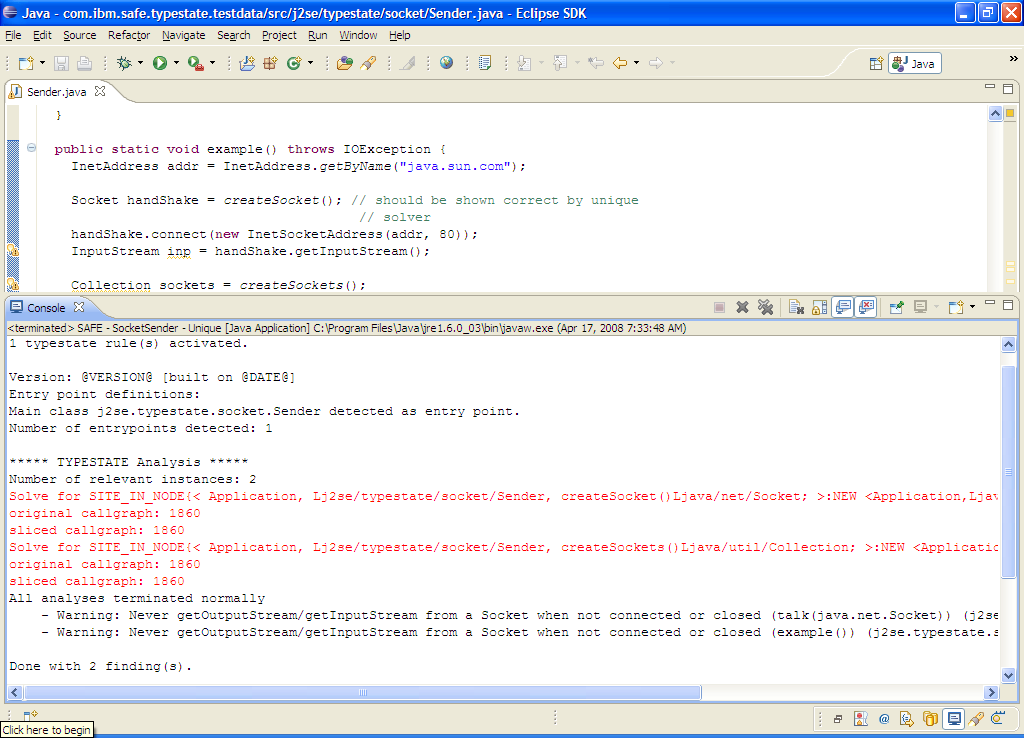